AP Physics 12 – Class Starter
Physics AP 2 Exam is on May 9th in the Sentinel Field House
Start Time: High Noon
Be there… or not be there, you can’t be both!
Whiteboarding!
Grab some colleagues and a whiteboard
Question 1:
The diagram above shows part of an energy‑level diagram for a certain atom. The wavelength of the radiation associated with transition A is 600 nm (1 nm = 1 x 10–9 m) and that associated with transition B is 300 nm.
Determine the energy (eV) of a photon associated with transition A. 
Determine the λ(nm) of the radiation associated with transition C
Describe qualitatively what will happen to an intense beam of white light (400 to 600 nm) that is sent through this gaseous element
Question 1:
The diagram above shows part of an energy‑level diagram for a certain atom. The wavelength of the radiation associated with transition A is 600 nm (1 nm = 1 x 10–9 m) and that associated with transition B is 300 nm.
Question 1: ANSWERS
The diagram above shows part of an energy‑level diagram for a certain atom. The wavelength of the radiation associated with transition A is 600 nm (1 nm = 1 x 10–9 m) and that associated with transition B is 300 nm.
Ea = 2.07 eV 
λc = 200 nm
For the range of frequencies input, only those that match the exact transitions will be absorbed.  Only the A level transition of 600 nm wavelength matches
Quiz 3: Atomic Energy Levels
Group Quiz!
Wave – Particle Duality
On your Whiteboards….
Create an argument for light as a wave!
AND...
Create an argument for light as a particle!
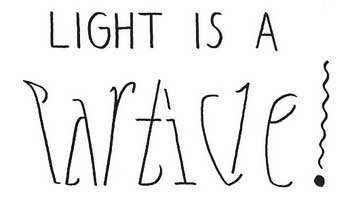 Light as a particle
Light as a wave
Davisson-Germer Experiment
Another experiment that demonstrated the wave nature of electrons was the Davisson-Germer experiment.  This took place in 1927.  
A beam of electrons was aimed at a chunk of nickel crystal in a vacuum.  The regularly arranged nickel atoms in the crystal lattice scattered the electrons, producing a diffraction pattern with minima and maxima.  
The diffraction pattern was used to measure the wavelength of the electrons, which was found to be equal to the wavelength calculated using De Broglie’s equation.
What does this remind you off?
de Broglie Equation
The de Broglie equations relate the wavelength λ to the momentum p, and frequency f to the total energy E of a particle: where h is Planck's constant.  Can easily be derived from E=hf and E=mc2
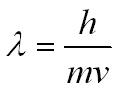 Question 2:
In a television picture tube, electrons are accelerated from rest through a potential difference of 12,000 volts and move toward the screen of the tube. When the electrons strike the screen, x‑ray photons are emitted. Determine:
the speed of an electron just before it strikes the screen
An x‑ray of maximum energy is produced when an electron striking the screen gives up all of its kinetic energy. For such x‑rays, determine:
the frequency 
the wavelength
the photon momentum
The mass of the x-ray
Question 2: ANSWERS
In a television picture tube, electrons are accelerated from rest through a potential difference of 12,000 volts and move toward the screen of the tube. When the electrons strike the screen, x‑ray photons are emitted. Determine:





An x‑ray of maximum energy is produced when an electron striking the screen gives up all of its kinetic energy. For such x‑rays, determine:
the frequency 
the wavelength
the photon momentum
The mass of the x-ray
Question 2: ANSWERS
In a television picture tube, electrons are accelerated from rest through a potential difference of 12,000 volts and move toward the screen of the tube. When the electrons strike the screen, x‑ray photons are emitted. Determine:
v = 6.5x107 m/s 
An x‑ray of maximum energy is produced when an electron striking the screen gives up all of its kinetic energy. For such x‑rays, determine:
Question 3:
Light consisting of two wavelengths, λa = 4.4 x 10‑7 meter and λb = 5.5 x 10‑7 meter, is incident normally on a barrier with two slits separated by a distance d.  The intensity distribution is measured along a plane that is a distance L = 0.85 meter from the slits as shown above.   The movable detector contains a photoelectric cell whose position y is measured from the central maximum.   The first‑order maximum for the longer wavelength λb occurs at y = 1.2 x 10‑2 meter.
Determine the slit separation d.
At what position Ya does the first‑order maximum occur for the shorter wavelength λa?
Question 3: ANSWERS
Light consisting of two wavelengths, λa = 4.4 x 10‑7 meter and λb = 5.5 x 10‑7 meter, is incident normally on a barrier with two slits separated by a distance d.  The intensity distribution is measured along a plane that is a distance L = 0.85 meter from the slits as shown above.   The movable detector contains a photoelectric cell whose position y is measured from the central maximum.   The first‑order maximum for the longer wavelength λb occurs at y = 1.2 x 10‑2 meter.
Question 4:
In a different experiment, light containing many wavelengths is incident on the slits. It is found that the photosensitive surface in the detector is insensitive to light with wavelengths longer than 6.0 x 10‑7 m.
Determine the work function of the photosensitive surface. (In eV)
Determine the maximum kinetic energy of electrons ejected from the photosensitive surface when exposed to light of wavelength λ = 4.4 x 10‑7 m. (in eV)
Question 4:
In a different experiment, light containing many wavelengths is incident on the slits. It is found that the photosensitive surface in the detector is insensitive to light with wavelengths longer than 6.0 x 10‑7 m.
Determine the work function of the photosensitive surface. (In eV)
Determine the maximum kinetic energy of electrons ejected from the photosensitive surface when exposed to light of wavelength λ = 4.4 x 10‑7 m. (in eV)
Next Class: Atomic and Nuclear Physics Unit Quiz
Wave-Particle Duality: Section A: MC: 3, 6, 11, 12, 17, 21, 22, 30, 31, 32, 33
Please complete the final Quiz on your own!
Student Logs due NEXT CLASS!